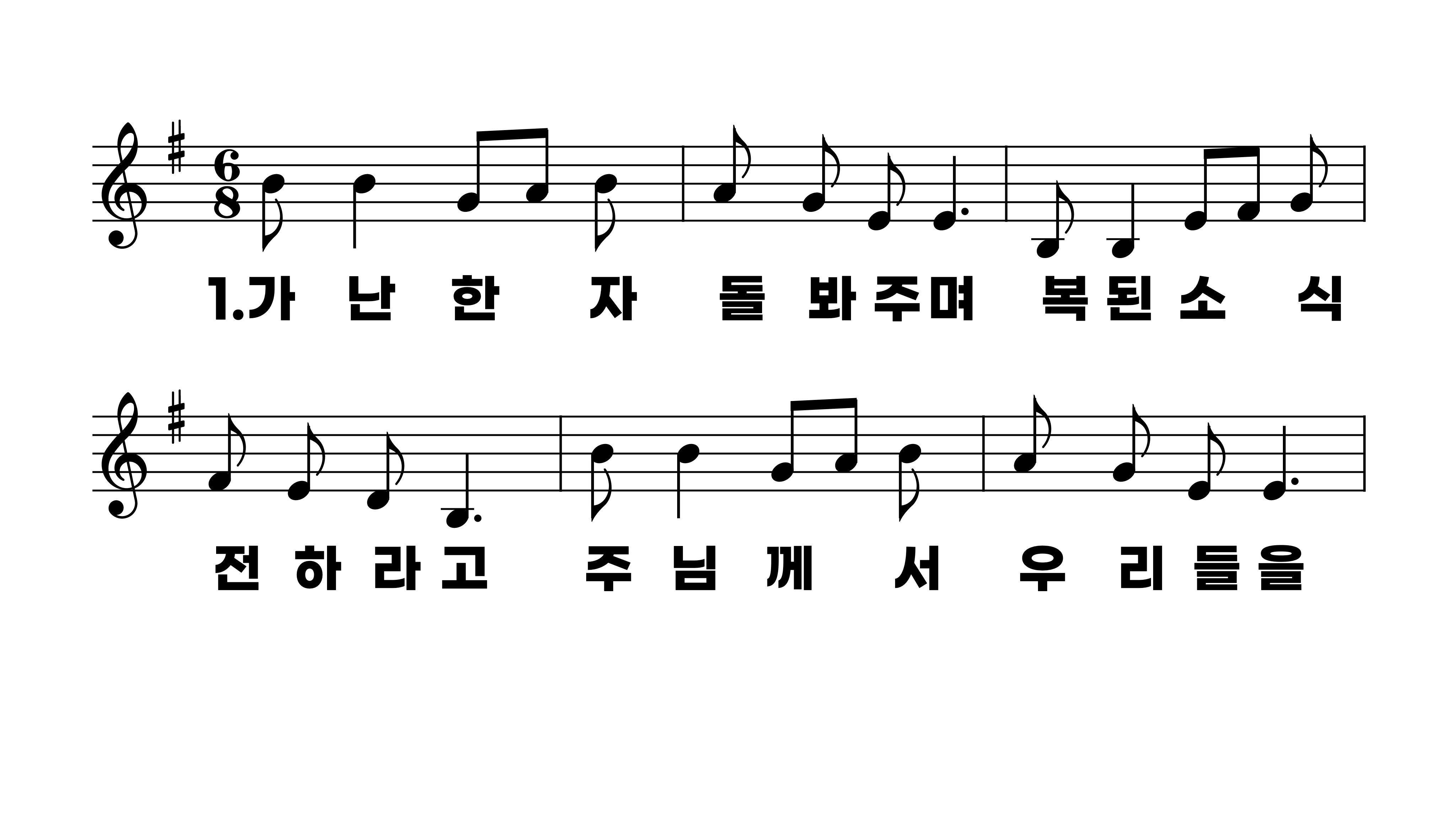 517장 가난한 자 돌봐주며
1.가난한자돌
2.포로된자풀
3.주님사랑온
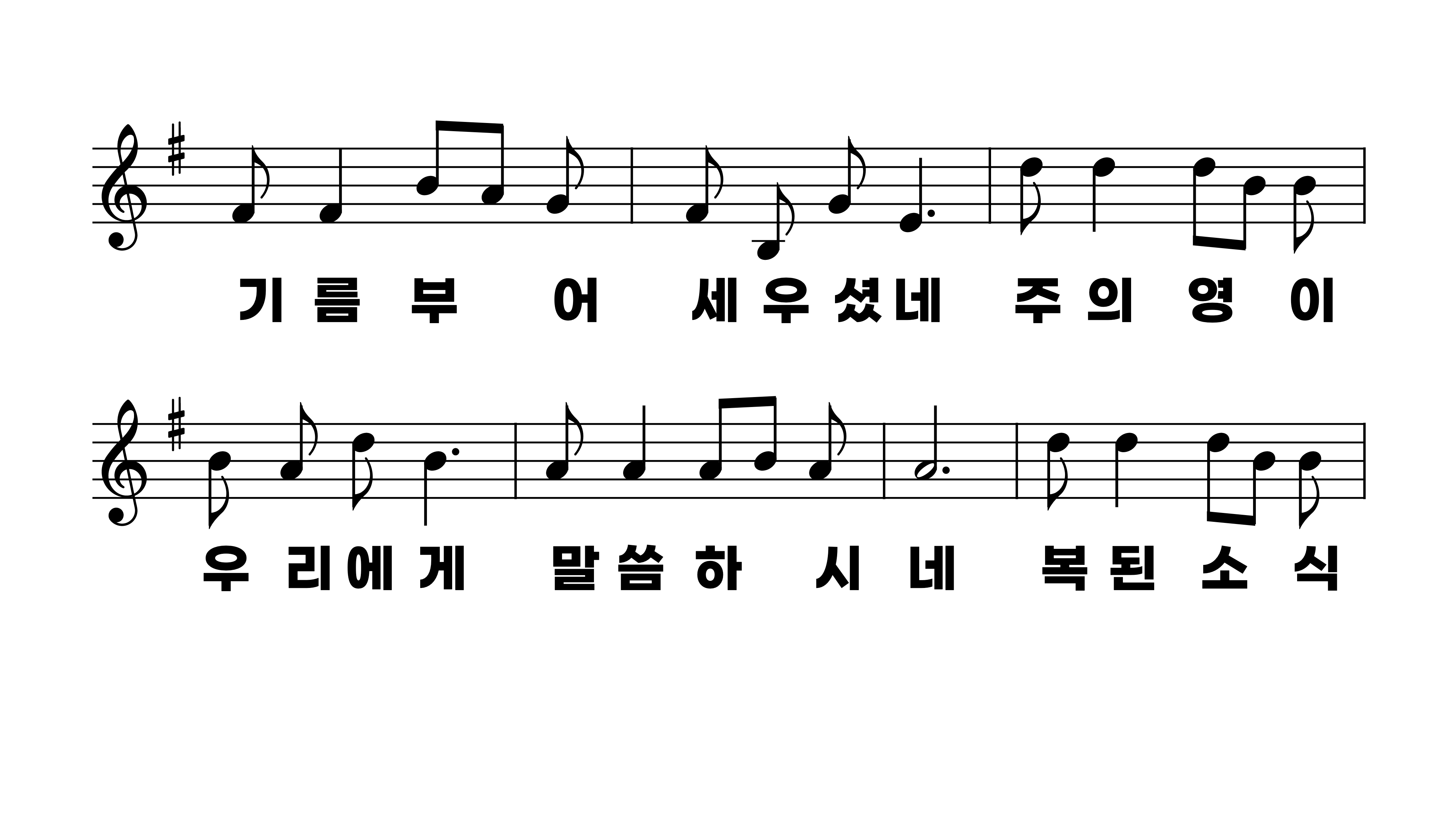 517장 가난한 자 돌봐주며
1.가난한자돌
2.포로된자풀
3.주님사랑온
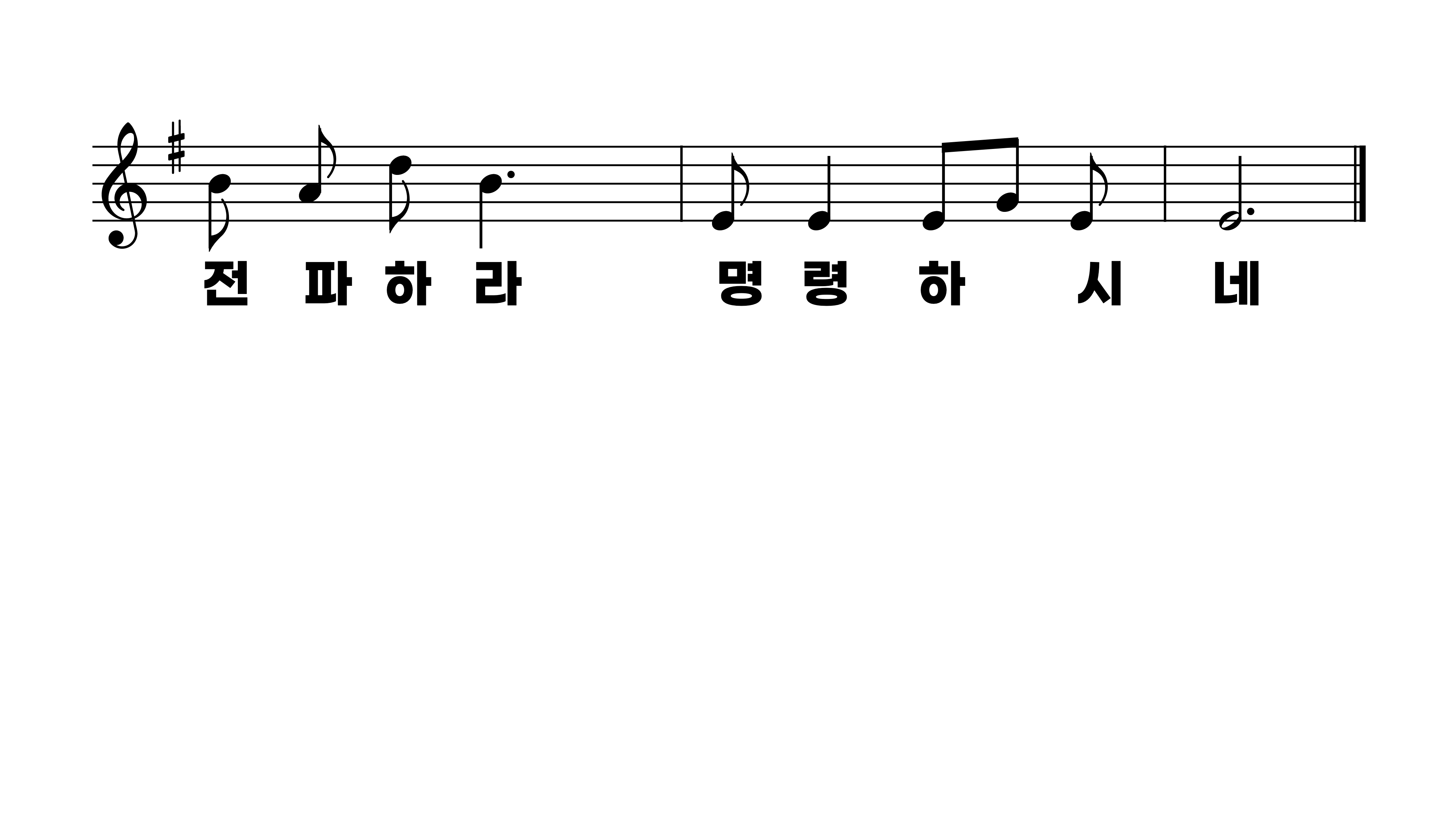 517장 가난한 자 돌봐주며
1.가난한자돌
2.포로된자풀
3.주님사랑온
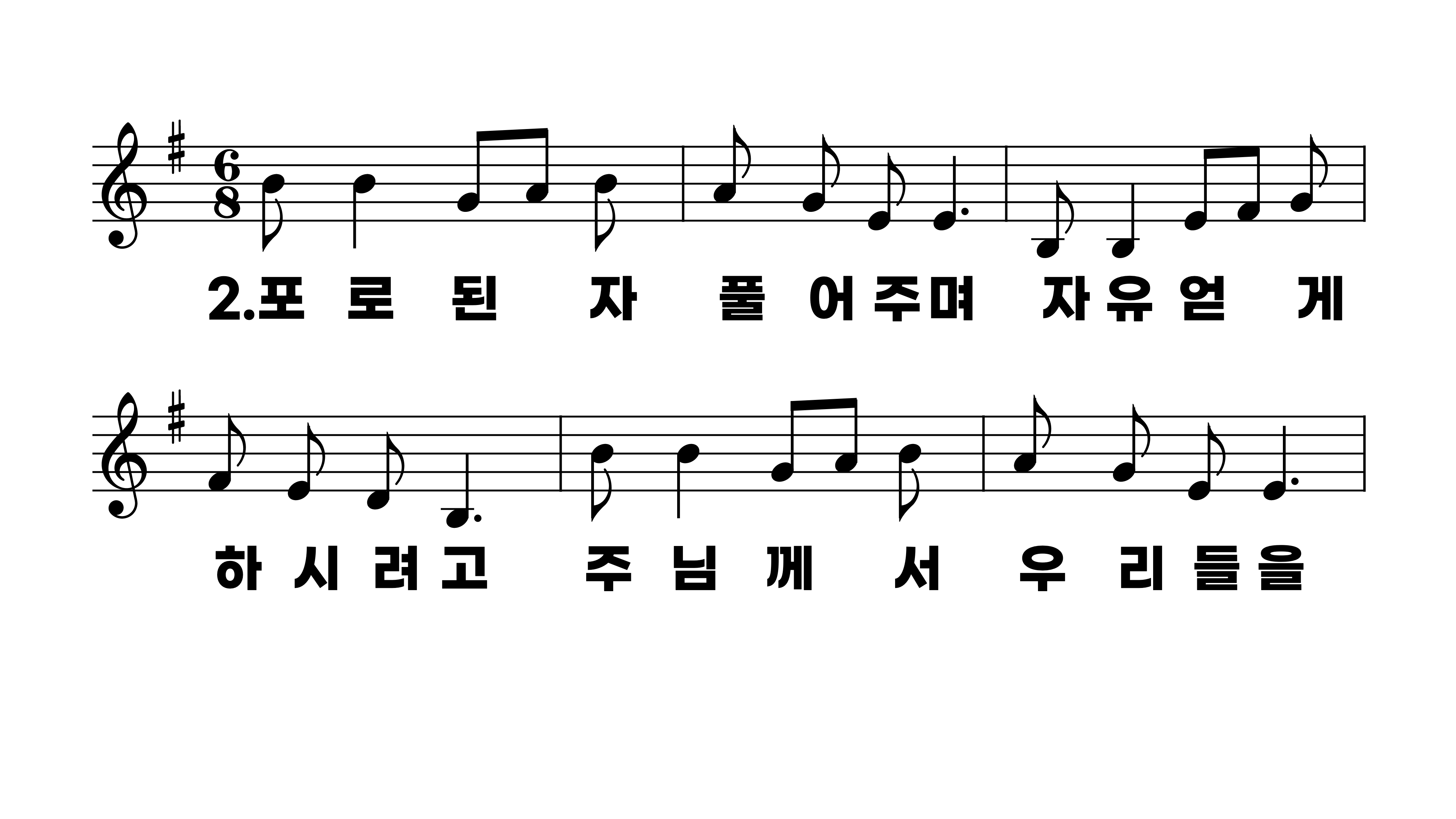 517장 가난한 자 돌봐주며
1.가난한자돌
2.포로된자풀
3.주님사랑온
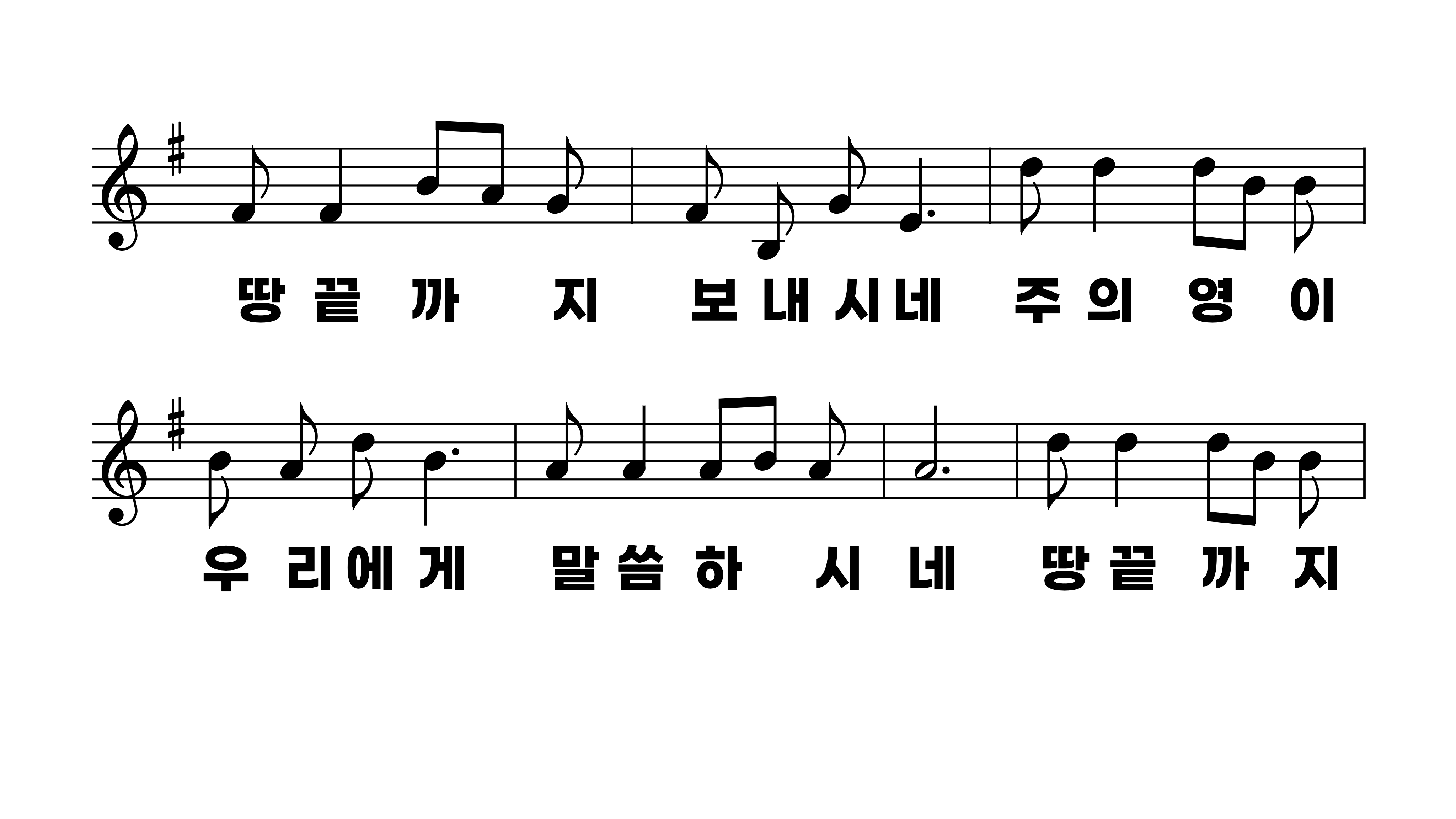 517장 가난한 자 돌봐주며
1.가난한자돌
2.포로된자풀
3.주님사랑온
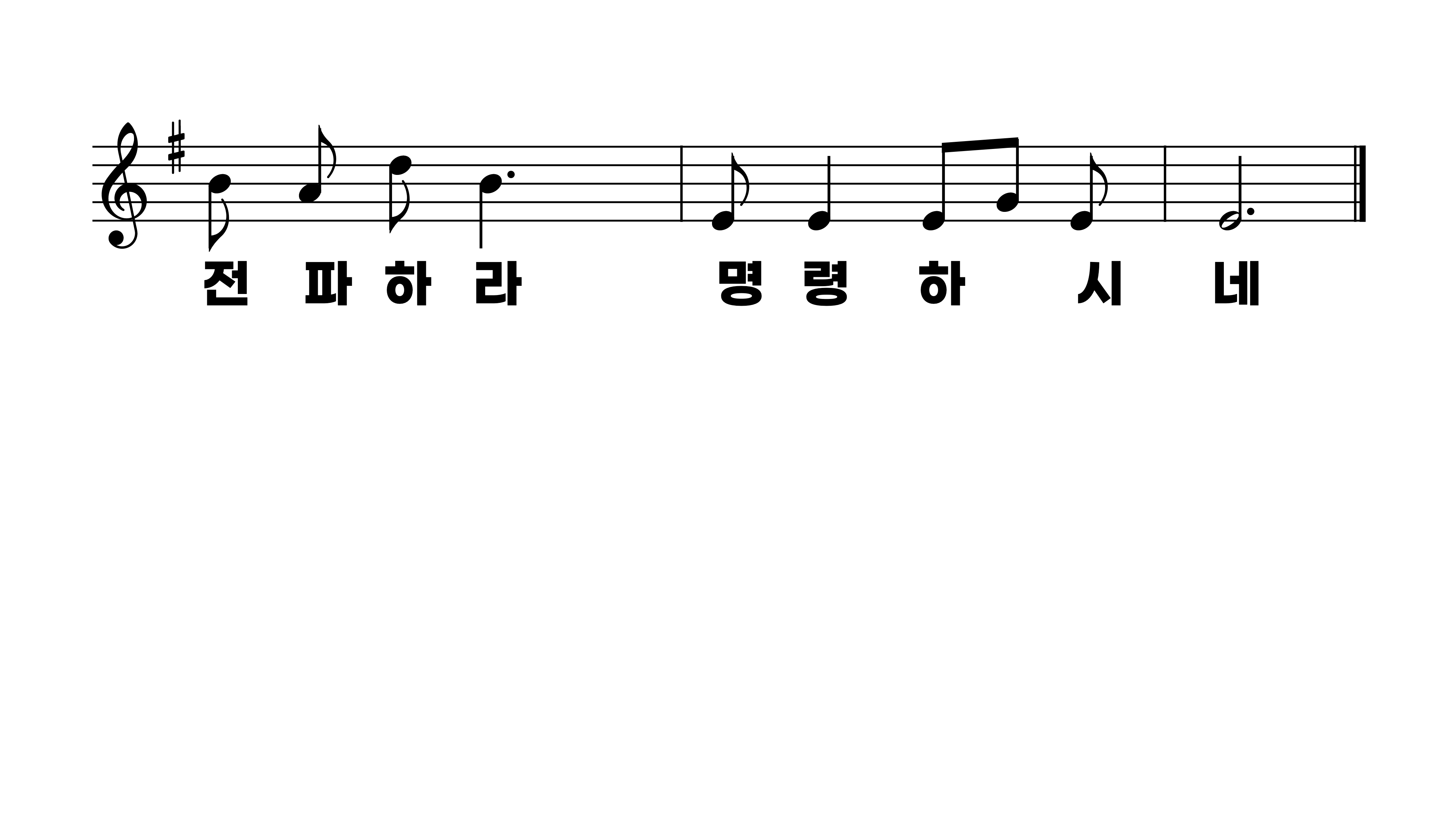 517장 가난한 자 돌봐주며
1.가난한자돌
2.포로된자풀
3.주님사랑온
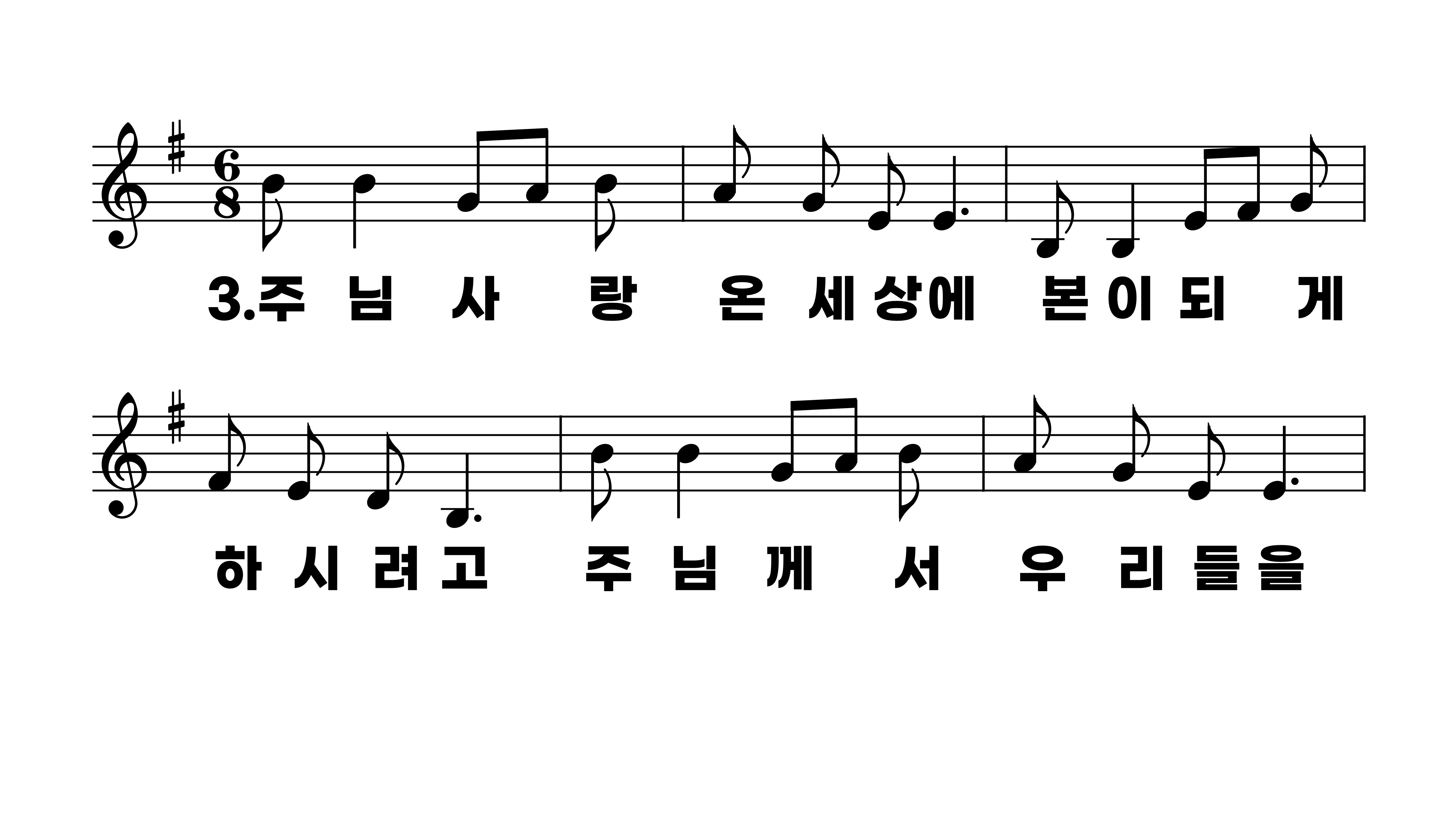 517장 가난한 자 돌봐주며
1.가난한자돌
2.포로된자풀
3.주님사랑온
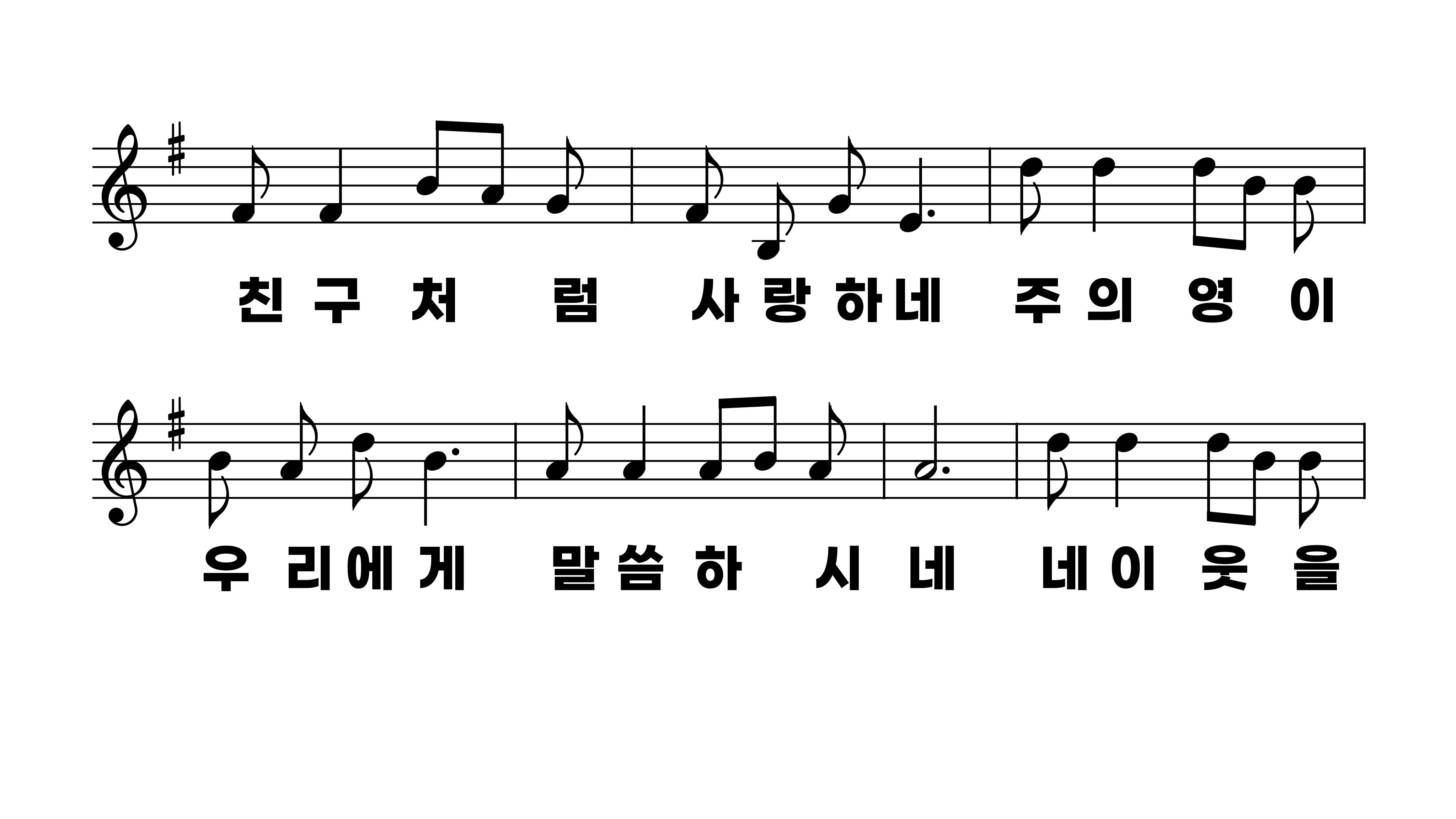 517장 가난한 자 돌봐주며
1.가난한자돌
2.포로된자풀
3.주님사랑온
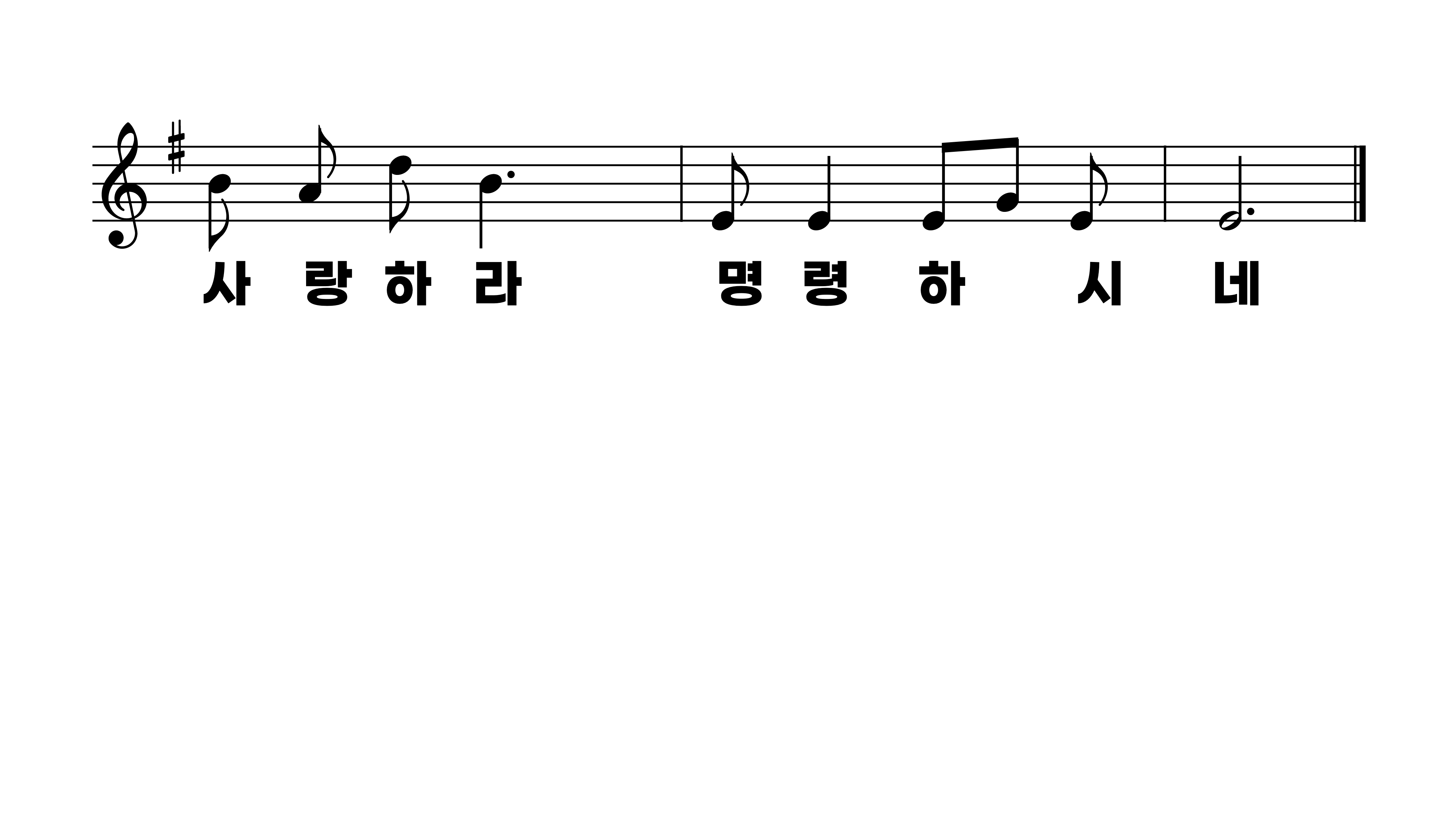 517장 가난한 자 돌봐주며
1.가난한자돌
2.포로된자풀
3.주님사랑온